Cosmic Ray Angular Distribution and Muon Live Time Experiment
ZHENG Taifan, LI Yongwei
Particle Detector Description
DAQ
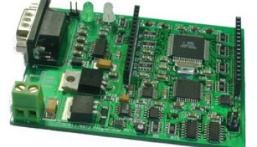 Scintillator
PMT
Scintillator: When muons pass through the scintillator, it could emit photons. The scintillator could be either plastic or liquid.
Photomultiplier(PMT): It captures photons emitted in the scintillator，convert them into photoelectron  and amplifies the signal by dynode.
Data acquisition board(DAQ): Convert the analog signal from the PMT into a digital signal. Also acts as a filter against low signal.
Cosmic Ray Angular Distribution
Random coincidence events: 
  
  The photomultiplier can generate fake signals from random thermal noise. Moreover, the environmental radioactivity can also create signal in the detector and both signals have higher frequency than the muon signals.

Thus we need 2 or more detectors so that the muon will pass through all at once and we can identify the muon by the coincidence signals from all the detectors.

  But occasionally, random background signals might all happen at once in all the detectors, which is identified as a muon signal in the machine. These are called random coincidence events. In the case of two detectors, it can be computed with the following formula
ni is the background event rate of the detector i and T  is the coincident time window.
Cosmic Ray Angular Distribution
Set up
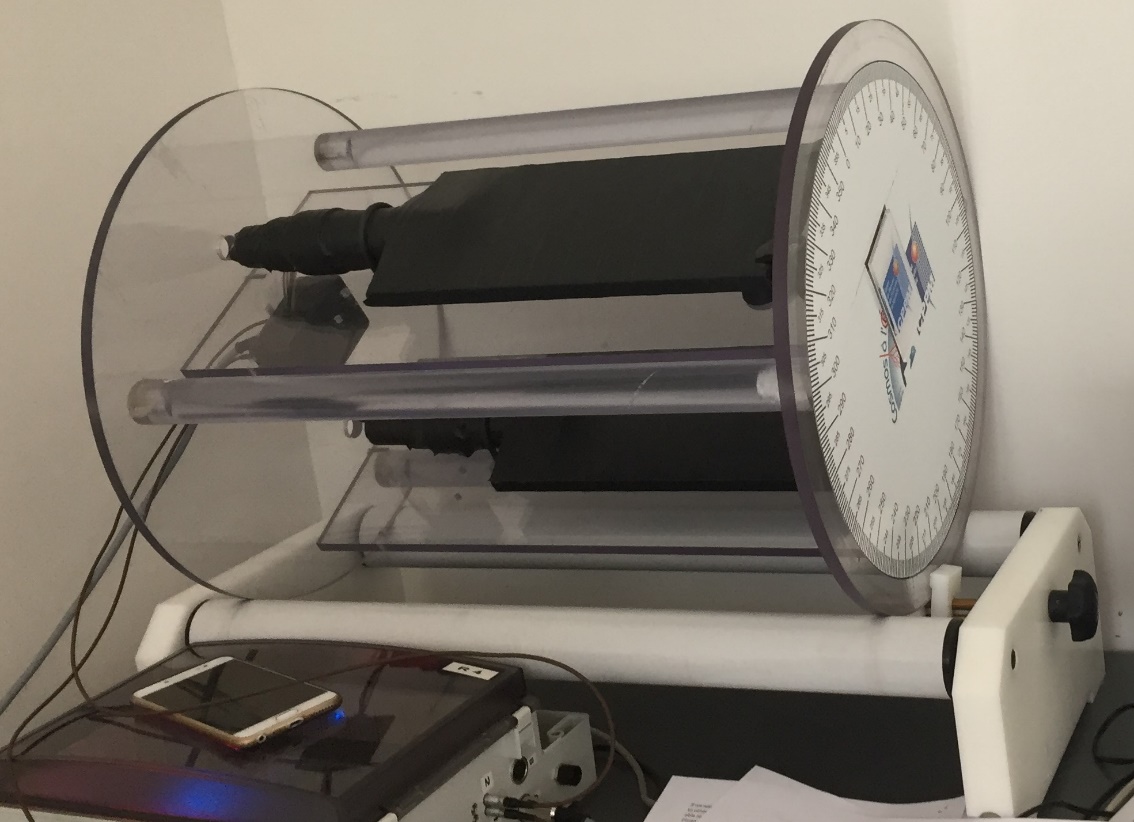 Scintillators
Cosmic Ray Angular Distribution
Measurements and results
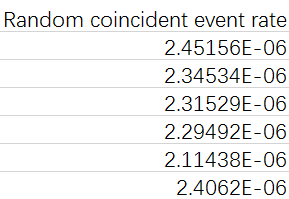 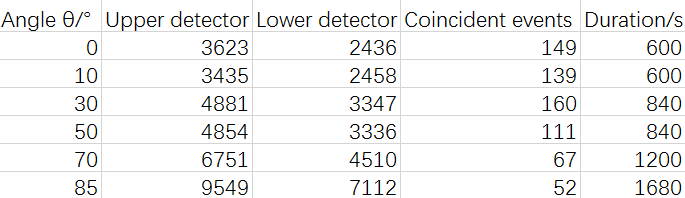 Event rate does not approach 0
Cosmic Ray Angular Distribution
The muon passing through the first detector  won’t always pass through the
second for it comes from all direction, so there is an efficiency less than
100%.
z
Rate(Ω)=F(θ)×η(θ,ψ)×S
Method 1：
rand(x0,y0,0)    (θ,ψ)
Thus     x1=x0-htanθcosψ
	y1=y0-htanθsinψ
y
η(θ,ψ)=(a-htanθcosψ)(b-htanθcosψ)
dΩ=sinθdθdψ      F(θ)=Fcos2θ
Rate=∫F(θ)×η(θ,ψ)×SdΩ
(a/2,b/2,0)
h
Method 2：
By code：
n=0，count=0
①Generate lots of random numbers
    rand(x0,y0,0)    (θ,ψ) and calculate x1， y1
②Judge if –a/2<x1<a/2,-b/2< y1<b/2
    Yes，count=+1，n=+1；No，n=+1；
③Approximate the η value，η=count/n
(a/2,b/2,-h)
x
Muon Live Time Experiment
Muon Property:    Mass: 105.66MeV              Mean lifetime: 2.2μs
                              
                              Decay mode:

The objective of the experiment is to measure the mean lifetime of the muon by ourselves.

When particles decay, the number of the particles follows N0e-λt. N0 is the initial number of the particles., τ =1/λ is the mean lifetime.
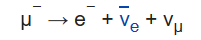 Muon Live Time Experiment
Set up
Dark container
Scintillator
PMT1
P
M
T
2
μ-
_
υμ
υe
e-
Liquid scintillator tank
Muon Live Time Experiment
We are looking for the time difference of two signals: the signal of muon and electron, whose distribution is the distribution of muon lifetime and forms a muon decay curve. From which we can extract muon mean lifetime.
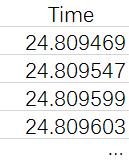 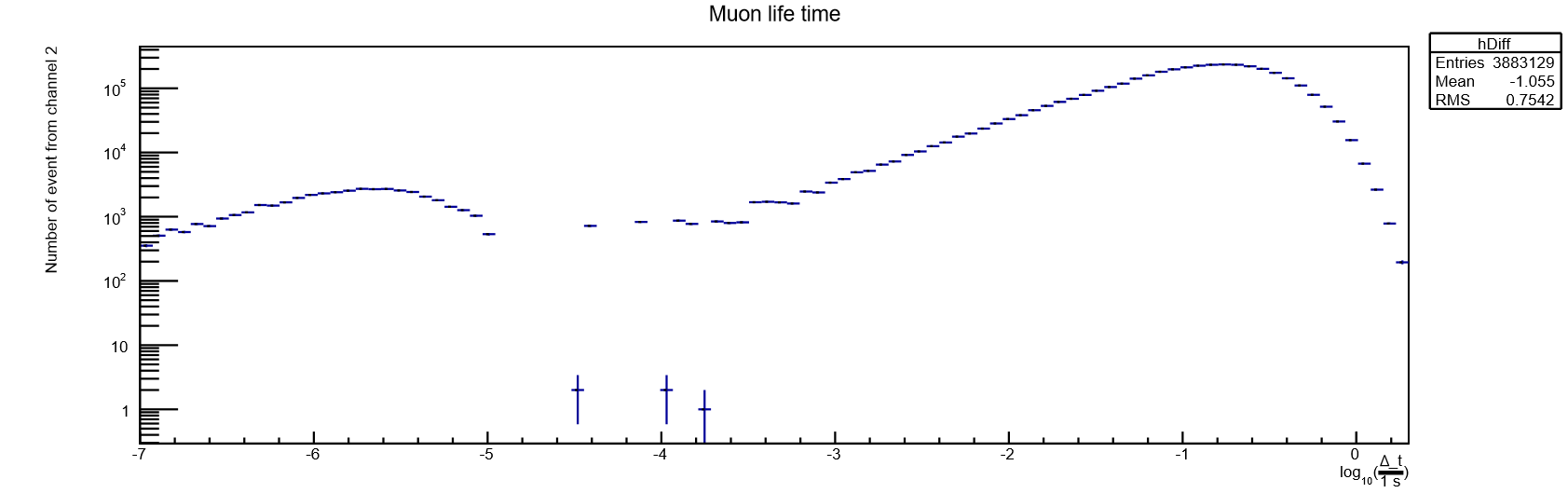 Muon Live Time Experiment
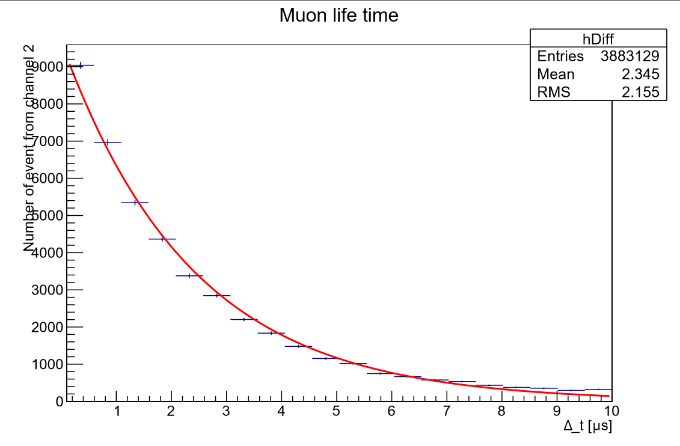 Δt distribution only using PMT2
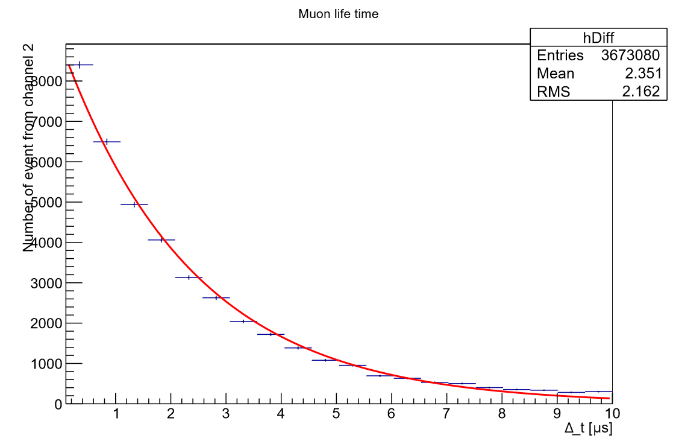 To compute by hand…
Take the logarithm of both sides
Then take the logarithm of all of the data points and fit it into a straight line using least square method
Δt distribution using PMT1 and PMT2
Muon Live Time Experiment
Alternative way of computing:

  Again take the logarithm and –λ is the slope of the graph. We can compute λ using each successive two data points and thus get 19 λ values and take the average.
Then we get:

Using only PMT2:
 λ=0.3841±0.0054 , τ=2.6034±0.0008
Using both PMT1 and PMT2: 
λ=0.3806±0.0055 , τ=2.6276±0.0008
Muon Live Time Experiment
Thank You !